DISCLAIMER
Dieser Foliensatz ist für den nicht-kommerziellen Einsatz in der Aus- und Weiterbildung von Gesundheitsakteuren nutzbar. Er darf nicht an Dritte verkauft werden. Als Quelle ist stets anzugeben: „Deutsche Allianz Klimawandel und Gesundheit (KLUG) e.V.“. Alle Quellenangaben müssen unverändert übernommen werden. KLUG haftet nicht für Urheberrechtsverletzungen und Ansprüche, die Urheber oder Dritte im Namen von Urhebern an den Verwender stellen könnten. Bei Veränderungen an den Folien sind diese zu kennzeichnen. Bitte informieren Sie uns über die Nutzung der Folien per Email an hitzeschutz@klimawandel-gesundheit.de  (Veranstaltung, Veranstalter, Datum, Zielgruppe, Anzahl Teilnehmende).
Präventiongesundheitlicher Hitzeschäden
Handlungsmöglichkeiten im stationären Setting
Stand 2022
Setting Krankenhaus
Besonders kritische Bereiche: 
Versorgung in Notaufnahme ohne stationäre Aufnahme
Stationäres Entlassmanagement 

Während des stationären Aufenthalts wichtig:
Versorgung stationärer Patient:innen mit hitzebedingten Erkrankungen
Pflegerische Maßnahmen zur Prävention gesundheitlicher Hitzeschäden
Medikamente und Trinkmengenbeschränkungen prüfen
Abkühlungssysteme bereitstellen
Handlungsfelder
Hitze
Risiken und Präventionsstrategien kommunizieren
Folie nach Fortbildung des Robert-Bosch-Krankenhauses:
http://www.klinikum.uni-muenchen.de/Bildungsmodule-Aerzte/download/de/PDFs/lindemann/Fortbildung-Aerzte1.pptx
1. Medikamente und Trinkmengenbeschränkungen prüfen
Abbildung von W.E. Haefeli in Herrmann et al. Zeitschrift für Gerontologie und Geriatrie 2019
Einflussmöglichkeit 1:Lagerungsfähigkeit
Physikalischer Schaden durch Hitze möglich
Lagerungsgrenze in Packungsbeilage unbenannt:
Lagerung bei 40°C und 75%iger Luftfeuchtigkeit getestet
Lagerungsgrenze benannt:
Stabilität in Langzeittestung gewährleistet
Kein zwangsläufiger Qualitätsverlust bei Überschreitung
Achtung: 
Insulin: Lagertemperatur meist max. 30-35°C (Kühltaschen/Kühlkappen für Insulinpens empfehlen)
Dosieraerosole: Lagerungen über 30°C können Ventilmechanismus schädigen und zu geringerer Wirksamkeit führen
Einflussmöglichkeit 2:Dekompensation bestehender Erkrankungen
Folie nach Fortbildung des Robert-Bosch-Krankenhauses:
http://www.klinikum.uni-muenchen.de/Bildungsmodule-Aerzte/download/de/PDFs/lindemann/Fortbildung-Aerzte1.pptx
Einflussmöglichkeit 3:Störung von Abkühlungsmechanismen
Einflussmöglichkeit 3:Störung von Abkühlungsmechanismen
Einflussmöglichkeit 4:Änderung der Pharmakokinetik
Folie nach Fortbildung des Robert-Bosch-Krankenhauses:
http://www.klinikum.uni-muenchen.de/Bildungsmodule-Aerzte/download/de/PDFs/lindemann/Fortbildung-Aerzte1.pptx
1. Medikamente und Trinkmengenbeschränkungen prüfen
Lagerungsbedingungen von Medikamenten auf Packungsbeilage prüfen
Medikamentenpläne kontrollieren, vor allem bei geriatrischen Patient:innen Anwendung von Tools wie der PRISCUS-Liste (https://www.priscus2-0.de/)
in Abwägung der Indikation und des klinischen Zustands Arzneimittel ggf. rechtzeitig absetzen, pausieren oder in der Dosis reduzieren
Besonders kritisch: Diuretika, Anticholinergika, Sedativa, Opioide
Stationäre Risikopatient:innen während Hitzewellen besonders sorgsam überwachen
Ausscheidungsstörungen erkennen (ggf. tägliche Gewichtskontrollen anordnen), Trinkmengenbeschränkungen überprüfen und ggf. anpassen
Beispielarzneimittel und Maßnahmen
https://dosing.de/Hitze/heatindex.php
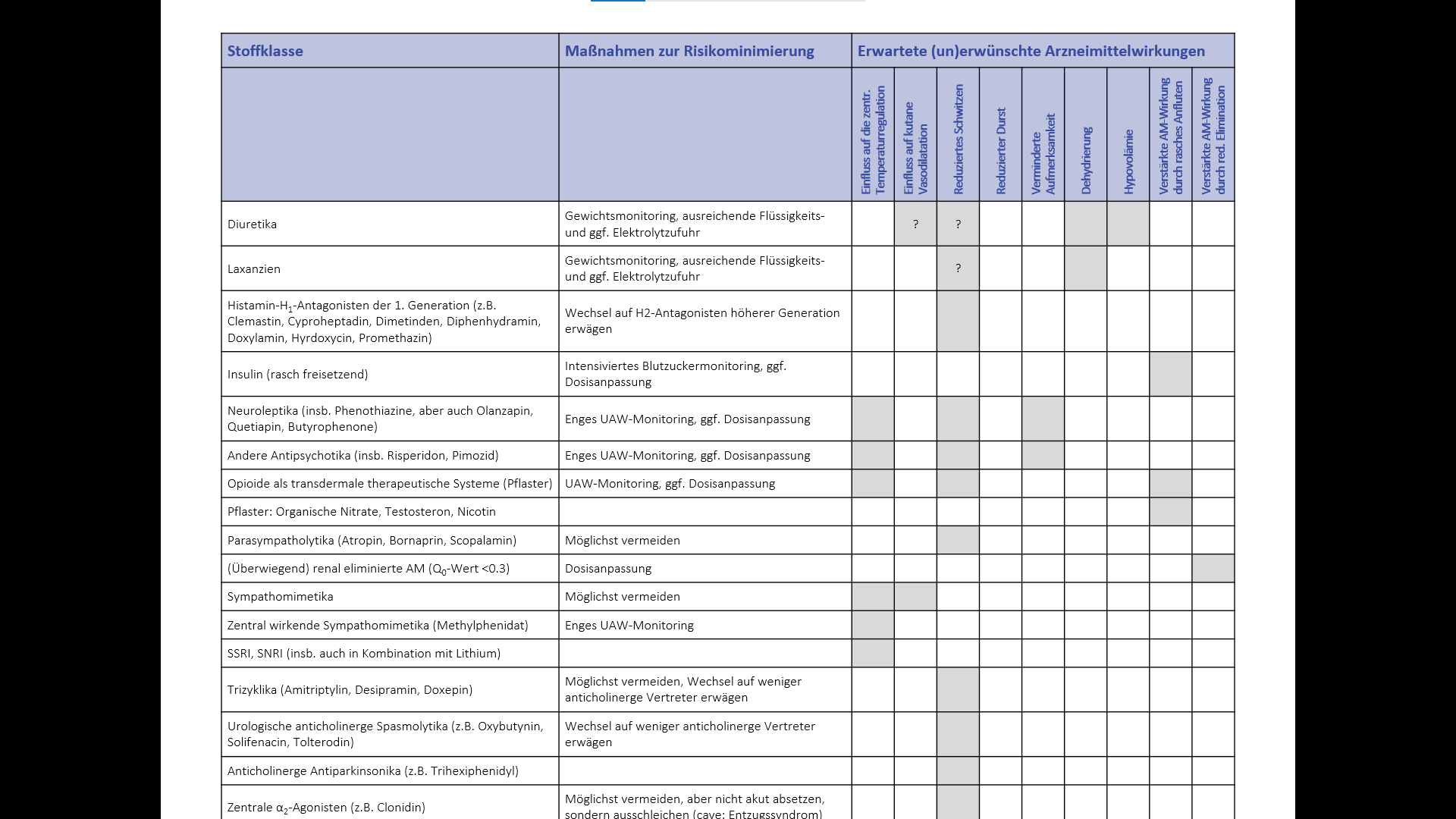 2. Abkühlungssysteme bereitstellen
Wenn möglich klimatisierte Zimmer für kritisch Kranke
Bereitstellen von Kältedecken oder nasopharyngealen Kühlsystemen
Vorhalten ausreichender Mengen gekühlter Infusionen
3. Risiken und Präventionsstrategien kommunizieren
Inhalte des Beratungsgesprächs
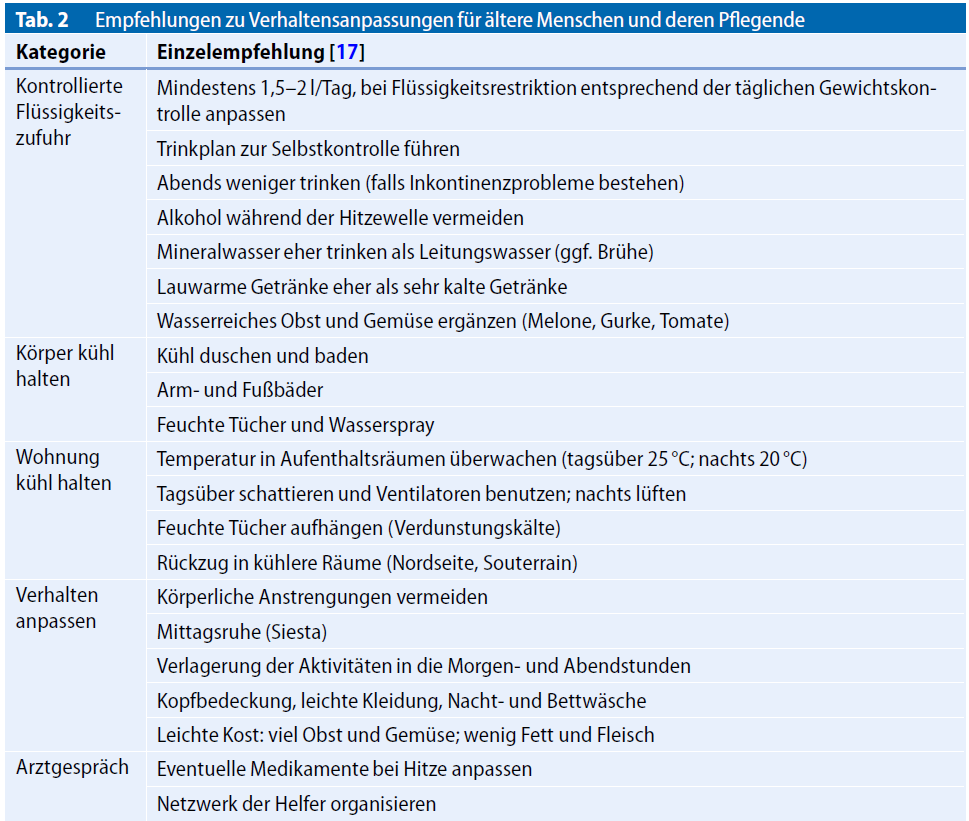 Oft vernachlässigt! Wichtig für Ältere wegen verminderter körpereigener Wärmeregulation!
Quelle: Herrmann et al. Zeitschrift für Gerontologie und Geriatrie 2019
Zum Schutz gefährdeter Menschen vor hitzebedingten Gesundheitsschäden im stationären Setting sind die Prüfung von Medikamenten, Informationen zu Risiken und Präventionsstrategien sowie die adäquate Weiterversorgung und Unterstützung im häuslichen Umfeld nach Entlassung entscheidend. 

Vor Hitzewellen sollte der Bestand an ausreichenden Abkühlungssystemen geklärt werden.
Quellen
Diese Fortbildung basiert auf:
A. Herrmann, W. E. Haefeli, U. Lindemann, K. Rapp, P. Roigk & C. Becker (2019): Epidemiologie und Prävention hitzebedingter Gesundheitsschäden älterer Menschen. Z Gerontol Geriat 2019 · 52:487–502: https://doi.org/10.1007/s00391-019-01594-4   

Weitere Quellen:
KLUG – Deutsche Allianz Klimawandel und Gesundheit e.V. (2021): Informationen für Pflegeheimleitungen zum Gesundheitsschutz Ihrer Bewohner*innen bei Hitzewellen unter Berücksichtigung der Corona-Situation, online verfügbar unter: https://www.klimawandel-gesundheit.de/wp-content/uploads/2021/06/2021-06-Hitze-Infoblatt-Pflegeheim.pdf 
KLUG – Deutsche Allianz Klimawandel und Gesundheit e.V. (2021): Informationen für Ärzt*innen zu Gesundheitsschutz in Hitzewellen bei Covid-19 Pandemie, online verfügbar unter: https://www.klimawandel-gesundheit.de/wp-content/uploads/2021/06/2021-06-Hitze-Infoblatt-A%CC%88rzte.pdf 
Walter E. Haefeli, David Czock  (2020): Abteilung Klinische Pharmakologie und Pharmakoepidemiologie, Universitätsklinikum Heidelberg, Deutschland: https://dosing.de/Hitze/heatindex.php 
https://www.deutsche-apotheker-zeitung.de/daz-az/2019/daz-35-2019/richtig-lagern-bei-hitze